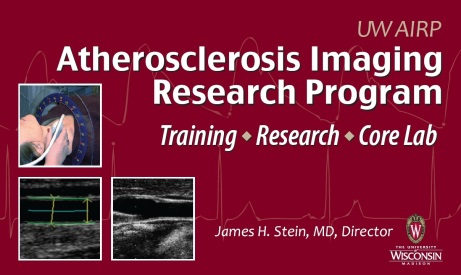 Predictors of Common Carotid Artery Intima-Media Thickness and Carotid Artery Plaque Score Progression in the Multi-Ethnic Study of Atherosclerosis (MESA)
Matthew C. Tattersall, Amanda Gassett, Claudia E. Korcarz, Joel D. Kaufman, Kiang J. Liu, Lianne Sheppard, Richard A. Kronmal, Brad C. Astor, James H. Stein
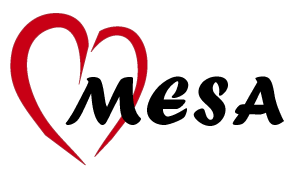 Background
Carotid intima-media thickness (IMT) is a non-invasive measure of subclinical arterial injury 
IMT represents early arterial injury that in later stages is manifested as plaque formation
Stein JH, et al. J Am Soc Echocardiogr 2008;21:93
High CCA IMT Independently Predicts Future CVD Events
Modified from Johnson HM, et al.  J Nuc Cardiol 2011;18:153
[Speaker Notes: This slide shows a subset of large observational studies demonstrating that increased common carotid artery IMT – in the highest teritle or quartile – is indep. assocaited with increased risk of future MI, coronary death, and death]
Increasing CCA IMT Predicts Future CVD Events
USE-IMT Meta-analysis
14 population-based cohorts; 45,828 subjects
Median 11 year f/up; 4,007 incident MI/stroke
CCA IMT (per 0.1 mm increase)
MI: 1.08 (1.05-1.10); Stroke: 1.12 (1.10-1.15)
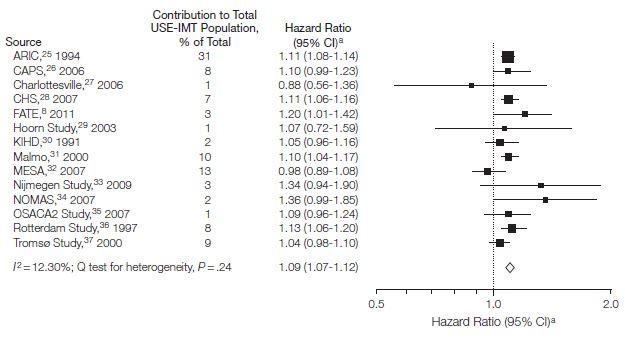 Den Ruiter HM, et al.  JAMA 2012;308:796
[Speaker Notes: Even as a continuous variable, higher IMTpredicts future CVD events. In the USE-IMT ,eta-analysis of …]
Carotid IMT Progression in Clinical Trials
28 RCTs, N = 15,598 subjects
For each 0.01 mm/year slower rate of DCIMT, OR for MI = 0.82 (0.69 - 0.96; p = 0.018)
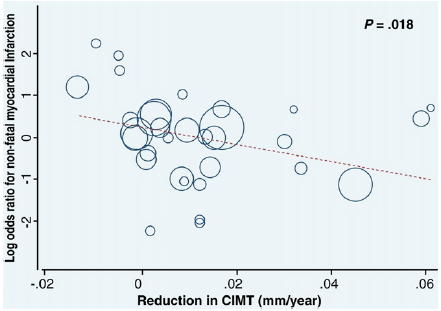 Goldberger ZD, et al.  Am Heart J 2010; 160:701
[Speaker Notes: What about progression of IMT?  It was first used in clinical trials – primarily of lipid-lowering and antihypertensive therapy – as a surrogate endpoint of CVD risk, and indeed, in this met-anaysis from Goldberg the OR for MI was significantly decreased for each 0.01 mm/year of slowed progression – though the limits of meta-regression are well known, and this relationship was not seen in some importna subgroups]
Carotid IMT Progression in Epidemiological Studies
PROG-IMT: 16 studies, N = 36,984 subjects
Mean CCA IMT progression: HR 0.98 (0.95-1.01) for MI/stroke
MESA: DCCA CIMT over 32 months predicted stroke risk, but did not affect PROG-IMT
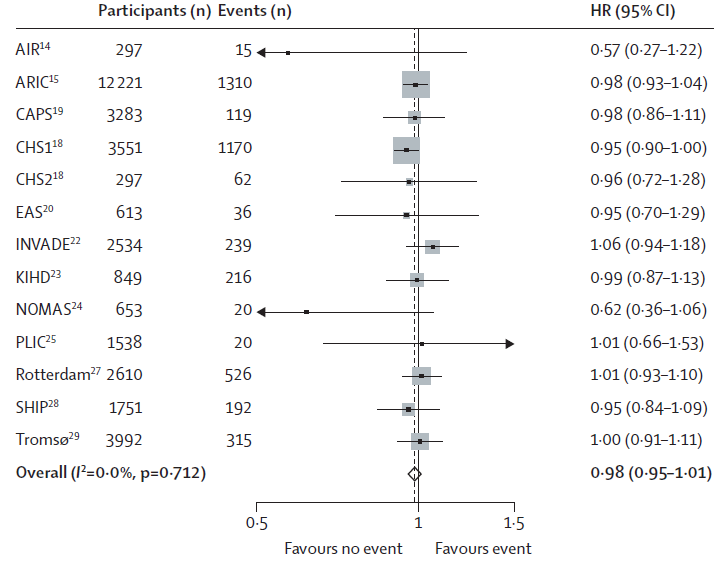 Polak JF, et al.  Stroke 2011; 42:317
Lorenz MW, et al.  Lancet 2012;379:2053
[Speaker Notes: More recently, IMT progression has been investigated epidemiological studies, though with less success.  In PROG-IMT, progression of CCA IMT was not associated with risk fo MI or stroke. Indeed, none of the studies in the meta-analysis showed a strong, significant association between IMT progression and CVD risk. However a report from MESA in 2011, showed that change in CCSA predicted stroke risk, though in a small # of participants which when in include din PROG-IMT did not affect its results.]
Traditional CVD Risk Factors and Cross-Sectional Carotid IMT
Polak JF, et al. J Ultrasound Med 2010; 29:1759
Rundek T,  et al. Stroke. 2013 44: 2101
O’Leary DH, et al. Stroke. 1996; 27: 224
Herder M, et al. Stroke 2012; 43 1818
[Speaker Notes: Indeed, in large, heterogeneous populations, traditional risk factors do not explain much of the variability in carotid IMT.  In a clinical trial of more homogenous patients with high BP or high cholesterol, looking at the effect of a powerful intervention like an ACE-I or a statin, carotid IMT change may be a good surrogate. But given the variability of IMT measures and the weak associations between risk factors and IMT, detecting effects of changes in risk factors on changes in IMT may be difficult.]
Carotid IMT Progression in Tromsø Study
N=2743 subjects; mean right CCA IMT 
Baseline and mean 13.2 years later
IMT progression rate = 0.01 mm/year
Multivariable model R2 = 0.01
Age, gender, HDL-C, BMI, total cholesterol, systolic BP, CVD, smoking, lipid-lowering drugs, diabetes mellitus
[Speaker Notes: For example, in the Tromso study of  … for mean right CCA IMT progression the R=squared is very low and associations even with well established RFs are weak, though statistically significant.]
Carotid Plaque Presence Independently Predicts Future CVD Events
Modified from Johnson HM, et al.  J Nuc Cardiol 2011;18:153
[Speaker Notes: More recently, attention has focused on carotid plaque as a more powerful predictor of CVD events than high IMT – as shown on this slide, where several large studies show a HR of 2-3 for plaque presence and predicting MI, coronary death, and stroke. Less is known about progression of carotid plaque, which we’ll revisit later.]
Hypotheses
Baseline traditional CVD risk factors and socio-demographic markers are major predictors of longitudinal changes in:
CCA IMT
New carotid plaque formation
Methods
Subjects: participants with baseline and exam 5 carotid IMT studies
CCA IMT measurement
Mean far wall distal CCA IMT from right and left sides
All segments included regardless of “matching”
Carotid plaque score (0-12)
Plaque Formation
Plaque score change = E5 – E1 	plaque score 
New plaque: plaque score change of 	0 vs. ≥1
De novo plaque
Baseline initial plaque score = 0
Plaque score change of 0 vs. ≥1
Statistical Methods
Multivariate regression model
Scaled change: progression in microns/yr 
Mean of mean right and mean left CCA
Those with only one side excluded 
Mixed effects model  
Accounts random and fixed effects
Baseline IMT is modeled
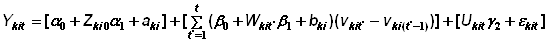 [Speaker Notes: Our analyses used two models …]
Components of Mixed Effects Model
Outcome Variables
Results: Descriptive Statistics
[Speaker Notes: Fast – state N, mean age, % male, % white]
Results: Descriptive Statistics
[Speaker Notes: Fast normal BP, Lipids, and glucose – stayed pretty stable over 10 years
Number of current smokers decreased
Marked increase in # on antiHTn and statin meds]
Anti-HTN Medication Use in MESA
P<0.0001
P=0.0003
P<0.0001
P<0.0001
Statin Medication Use in MESA
P<0.0001
P=0.004
P<0.0001
Results: Descriptive Statistics
[Speaker Notes: Fast -]
MESA: Exam 1 CVD RF Correlations for Mean CCA IMT
Similar associations for diabetes, smoking and antihypertensive medications
[Speaker Notes: As you know, MESA had two carotid IMT reading centers. We put these risk factor correlations with mean CCA IMT up for your reference.  The Tufts center read over 6500 studies.  University of Wisconsin - UW -  re-read about 45% of them and found similar and for some variables, stronger correlations, for example with age, systolic BP, and glucose.]
Carotid IMT Reader Reproducibility
4 readers read 24 scans
Blinded
4 per field center; 1/2 each from E1 and E5 
Intra-reader reproducibility was excellent for mean CCA IMT (TEM 2.6-3.3%, ICCs 0.97-0.99) and mean ICA IMT (TEM 2.9-4.9%; ICC 0.98-0.99)
Inter-reader reproducibility was excellent mean CCA-IMT (TEM 2.6-4.8%, ICC 0.99) and very good for mean ICA-IMT (TEM 5.5-7.4%, ICC 0.98)
Carotid IMT Scan-Rescan Reproducibility
44 repeated scans from 3 sonographers; single reader  
Pearson correlations for unmatched and matched segments ranged from 0.94-0.98  
Mean (SD) differences were 0.006 (0.036-0.076) mm for matched and unmatched segments
No outliers on limit of agreement (Bland-Altman) analysis for matched segments
Carotid Plaque Reproducibility
Intra-reader reproducibility was excellent (per reader Kappa = 0.82-1.0, overall Kappa = 0.83, 95% CI 0.70-0.96)
Inter-reader reproducibility also was excellent (Kappa = 0.89; 95% CI 0.72-1.00)
MESA Exam 1 Multivariable Model for Mean CCA IMT
[Speaker Notes: The multivariate model for exam 1 CCA IMT was somewhat stronger of UW re-reads, despite having less than half the number of scans, and was as higher than almost every study in the literature and the same as Framingham.  Click – the R2 for Exam 5 was a little lower, as expected, possibly due to a survivor bias.]
CCA IMT Progression*:Multivariate Model 1
Multivariate model with use of anti-HTN and statin medications at baseline
Adjusted R² = 0.01
*microns/year
CCA IMT Progression*: Mixed Effects Model 1
Mixed model with use of anti-HTN and statin medications at baseline
*microns
[Speaker Notes: Emphasize very similar results]
CCA IMT Progression*: Multivariate Model 2
Multivariate model with time on anti-HTN and statin medications
Adjusted R² = 0.01
*microns/year
CCA IMT Progression*: Mixed Effects Model 2
Mixed model with time on anti-HTN and statin medications
*microns
[Speaker Notes: Note – very similar results when modeled for “ever on” statins and antihypertensive medications]
Summary: IMT Progression
Mixed effect and scaled multivariate models yielded very similar findings
Similar parameter estimates 
Consistent predictors of IMT progression
Protective effects of Hispanic and Chinese ethnicity, HDL-C, anti-HTN medications
Statin effect weaker 
Protective when modeled as “time on” or “ever on,” seen in multivariate models only
Low R2 values (similar to Tromsø)
New Carotid Plaque:Logistic Model 1
Logistic model with use of anti-HTN and statin medications at baseline
Rescaled R² = 0.15;  AUC = 0.69
New Carotid Plaque:Logistic Model 2
Logistic model with time on anti-HTN and statin medications
Rescaled R² = 0.15;  AUC = 0.69
De Novo Plaque:Logistic Model 2
Logistic Model with time on anti-HTN and statin medications 
(those without initial plaque N = 1685)
Rescaled R² = 0.08, AUC = 0.64
Summary: New Plaque
Strong effects of several traditional risk factors identified
Did not see effect of anti-HTN or statin meds
Especially strong effect for current smoking
Protective effect of African-American race (?)
Model R2 and AUCs reasonably strong
Change in carotid plaque score had similar predictors (not shown)
Difficult to model since so many zeroes
ZIP models
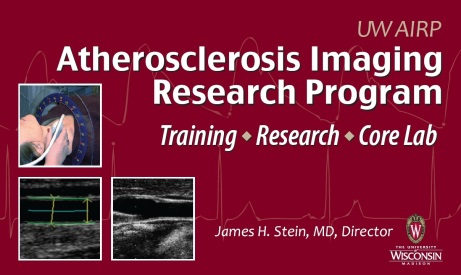 Discussion?
Thank you!
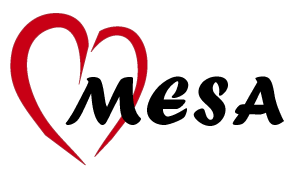 Plaque Formation by Ethnicity
Traditional Risk Factors
Traditional Risk Factors
Descriptive Statistics
CCA IMT Progression: Multivariate Model 3
Multivariate Model with “Ever on” Hypertensive and Statin Medications
Adjusted R² = 0.001
CCA IMT Progression:Mixed Effect Model 3
Mixed Model with “Ever on” Hypertensive and Statin Medications
New Carotid Plaque:Logistic Model 3
Logistic Model with “Ever on” Hypertensive and Statin Medications
Rescaled R² = 0.15,  AUC= 0.69
SAS Code for Mixed Models
Proc Mixed data = Mixed order=data noclprint=10;
Class idno side WFU COL NWU UCLA JHU;
Model   IMT = age1c gender1 bmi1c sbp1c glucos1c hdl1 chol1 sttn1c htnmed1c chinese AfricanAmerican hispanic  tobformer tobcurrent diabetes famhx CompletedHS College  _015999
_3599999  _1634999K side TIME age1c*time  HTNMIXED STATINMIXED side *time gender1*time bmi1c*time sbp1c*time glucos1c*time  hdl1*time chol1*time chinese*time AfricanAmerican*time hispanic*time tobformer*time tobcurrent*time diabetes*time famHx*time CompletedHS*time College*time _015999*time _3599999*time _1634999K*time  
 
/solution
;
Random int time /subject=idno type = UN;
run;